Администрация Большекирсановского сельского поселения
Проект бюджета БОЛЬШЕКИРСАНОВСКОГОсельского поселения на 2023 года и на плановый период 2024 и 2025 годов
Проект бюджета Большекирсановского сельского поселения на 2023 года и на плановый период 2024 и 2025 годов подготовлен в соответствии с требованиями БК РФ и Положения о бюджетном процессе в Большекирсановском сельском поселении:
Основные направления бюджетной и налоговой политики Большекирсановского сельского поселения;
Прогноз социально-экономического развития Большекирсановского сельского поселения на очередной финансовый год и плановый период;
Оценка ожидаемого исполнения бюджета на текущий финансовый год;
Расчёты по налоговым и неналоговым  доходах бюджета .
Основные параметры проекта решения Собрания депутатов Большекирсановского сельского поселения «О бюджете Большекирсановского сельского поселения
 Матвеево-Курганского района 
на 2023 год и на плановый период 2024и 2025годов»
                                                                                                             (тыс.рублей)
Доходы Большекирсановского сельского поселения на 2023год
Структура налоговых доходов бюджета Большекирсановского сельского поселения в 2023 году
Безвозмездные поступления от других бюджетов бюджетной системы Российской Федерации
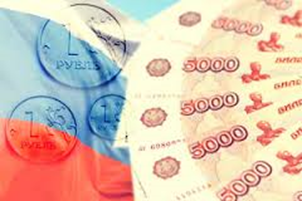 Бюджетные ассигнованияпо разделам бюджетной классификации расходов
Расходы бюджета 
Большекирсановского 
сельского поселения
на 2023 год

                                                  (по разделам)
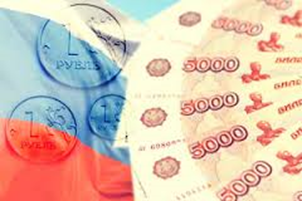 Расходы всего                                          13 366,4
в том числе:

Общегосударственные вопросы         -  7 249,3
Национальная оборона                        -     252,8
Национальная безопасность и
 правоохранительная деятельность   -       20,0
Национальная экономика                    -       15,0
Жилищно-коммунальное хозяйство  -  1 242,1
Образование                                            -       15,0
Культура, кинематография                  -  4 449,6
Социальная политика                           -       92,6
Физическая культура и спорт              -       30,0
-6,0 муниципальных служащих;
- 3,25 технический персонал;
-3,75 обслуживающий персонал;
-Расходы на другие общегосударственные вопросы, т.ч. регистрация имущества
Содержание аппарата управления 
2023г -7 141,3 тыс.рублей
Мобилизационная и вневойсковая подготовка
2023г -252,8 тыс.рублей
Осуществление первичного воинского учета на территории, где отсутствуют военные комиссариаты.
Защита населения и территории от ЧС природного и техногенного характера, пожарная безопасность
Расходы на организацию и осуществление мероприятий по  защите населения и территории поселения от  чрезвычайных ситуаций природного и техногенного характера, подготовку (обучение) руководящего состава, должностных лиц и специалистов (работников) ГО и ЧС поселений –5,0; на обеспечение пожарной безопасности 10,0 тыс. рублей;
 Мероприятия по обеспечению безопасности людей на водных объектах – 1,0 тыс. рублей.
НАЦИОНАЛЬНАЯ ЭКОНОМИКА
На мероприятия по страхованию гражданской ответственностью (ГТС)
2023год -15,0тыс.рублей
 2024год- 15,0тыс.рублей
 2025год – 0,0 тыс.рублей.
Жилищно-коммунальное хозяйствона 2023г – 1242,1тыс.рублей на плановый период 2024г -1065,9тыс.рублей и 2025г -1050,6тыс.рублей.-
-техобслуживание и оплата электроэнергии уличного освещения;
-текущий ремонт памятников;
-озеленение территории поселения и прочие мероприятия по благоустройству
КУЛЬТУРА  И  КИНЕМАТОГРАФИЯ
Создание и сохранение единого культурного пространства на территории сельского  поселения;
- обеспечение доступности населения поселения к культурным ценностям и удовлетворения культурных потребностей граждан;
- организация и проведение фестивалей, конкурсов, торжественных мероприятий .
Общий объем расходов по отрасли 
«Культура»
в 2023году – 
4 449,6тыс.рублей
Социальная политика
Расходы по выплате государственной пенсии за выслугу лет муниципальных служащих
2023год -92,6тыс.рублей
 2024год- 98,2тыс.рублей
 2025год – 102,2 тыс.рублей.
Физическая культура и спорт
Приобретение призов на спортивные мероприятия 
На 2023год -30,0тыс.рублей
на плановый период 2024-2025годы -10,0тыс.рублей, ежегодно